Дослідження нервово-психічного розвитку у дитини
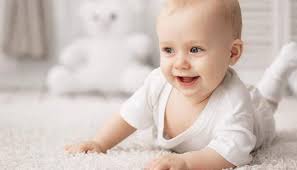 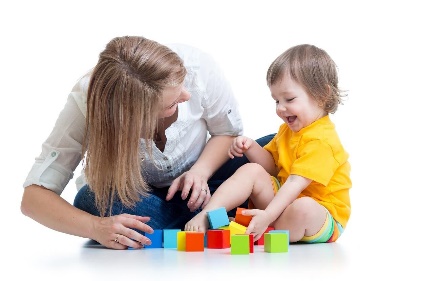 I. АНАМНЕЗ ЖИТТЯ:а) в якому віці дитина почала фіксувати голівку, сидіти, стояти, повзати, ходити; розвиток рухових ф-цій надалі.б) розвиток мовлення: коли  почала «агукати», вимовляти склади, слова, характер мовлення, запас слів.в) коли дитина почала впізнавати маму, фіксувати погляд, посміхатися, реагувати на звуки та іграшки.
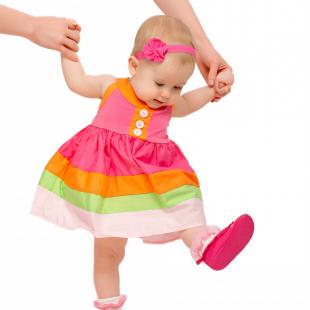 II.ОЦІНКА ВРОДЖЕНИХ БЕЗУМОВНИХ РЕФЛЕКСІВ У ДІТЕЙ ПЕРШИХ 4-Х МІСЯЦІВ ЖИТТЯ.
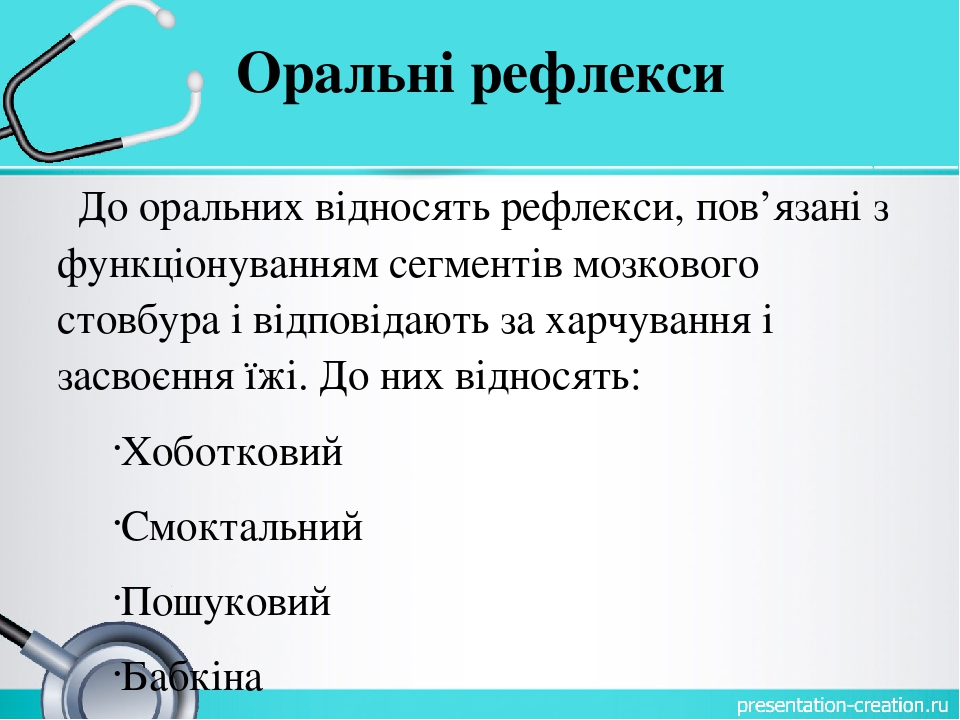 1. Оральні сегментарні рухові автоматизми:
                   а)смоктальний рефлекс 
                                (зникає до кінця 
                                    першого року)
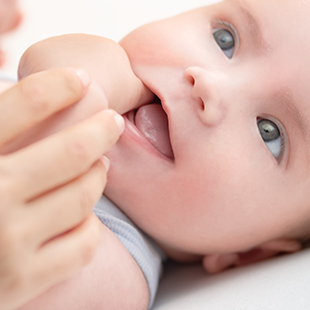 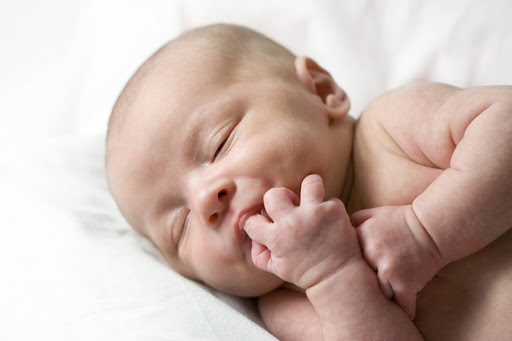 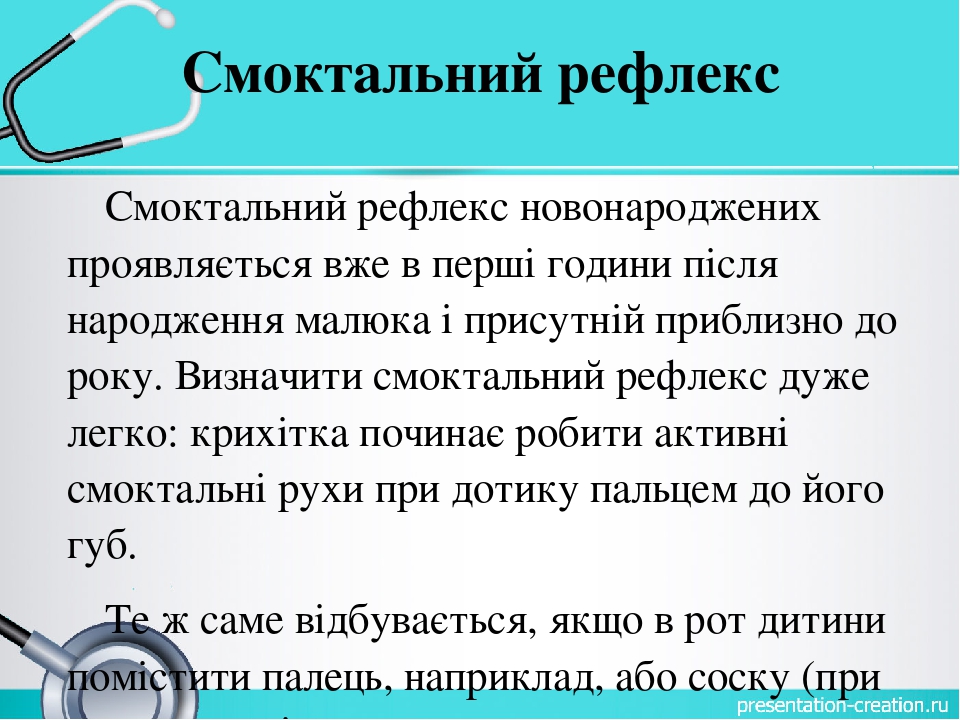 б) пошуковий рефлекс (Куссмауля) (зникає на 3-4 місяці життя, з часом формується умовна реакція на  зоровий подразник:дитина пожвавлюється при вигляді пляшечки з молоком, підготовці мами до годування)
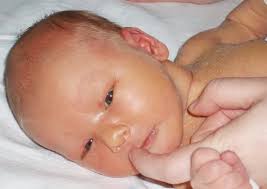 в) хоботковий рефлекс (зникає на 2-4 місяці);
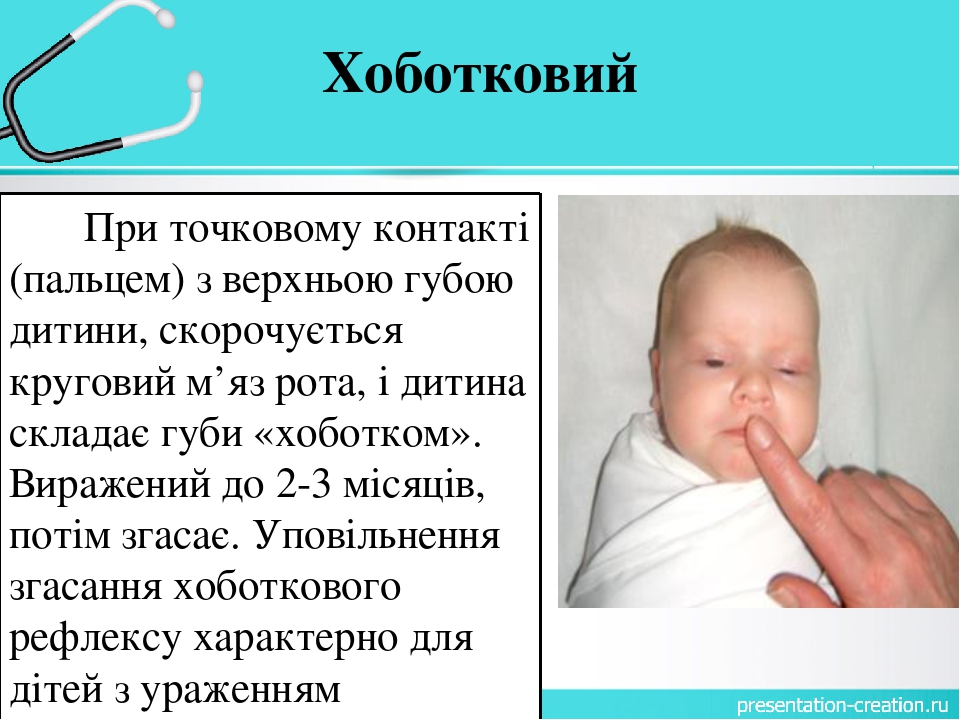 г) долонно-ротовий рефлекс Бабкіна) (зникає до 3-місячного віку).
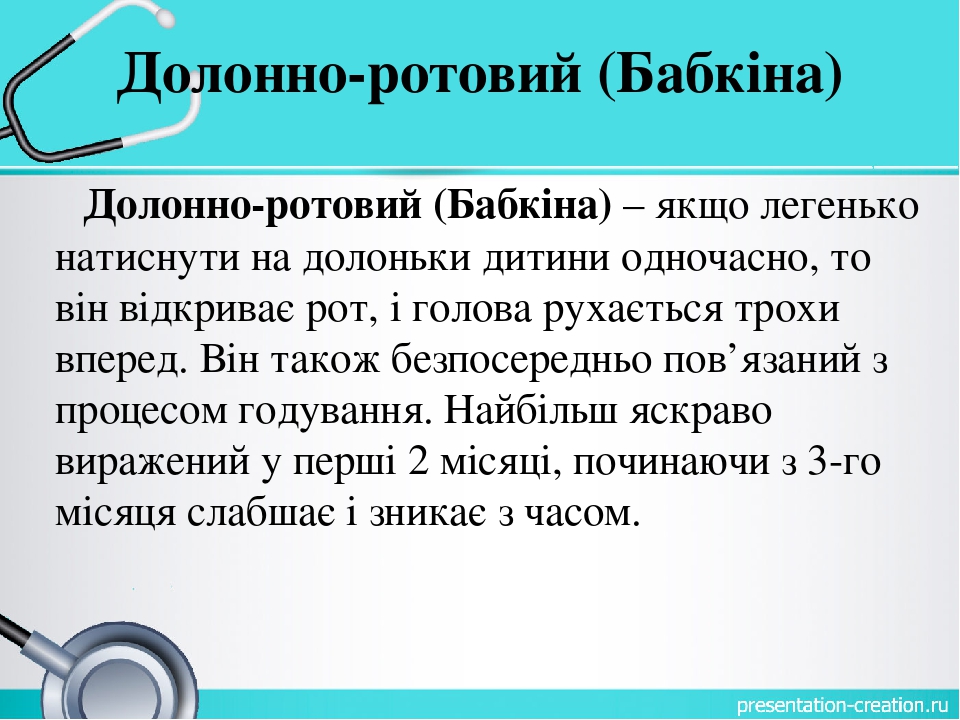 2. Спінальні сегментарні рухові автоматизми: а)хапальний рефлекс (зникає на 2-4 місяці)
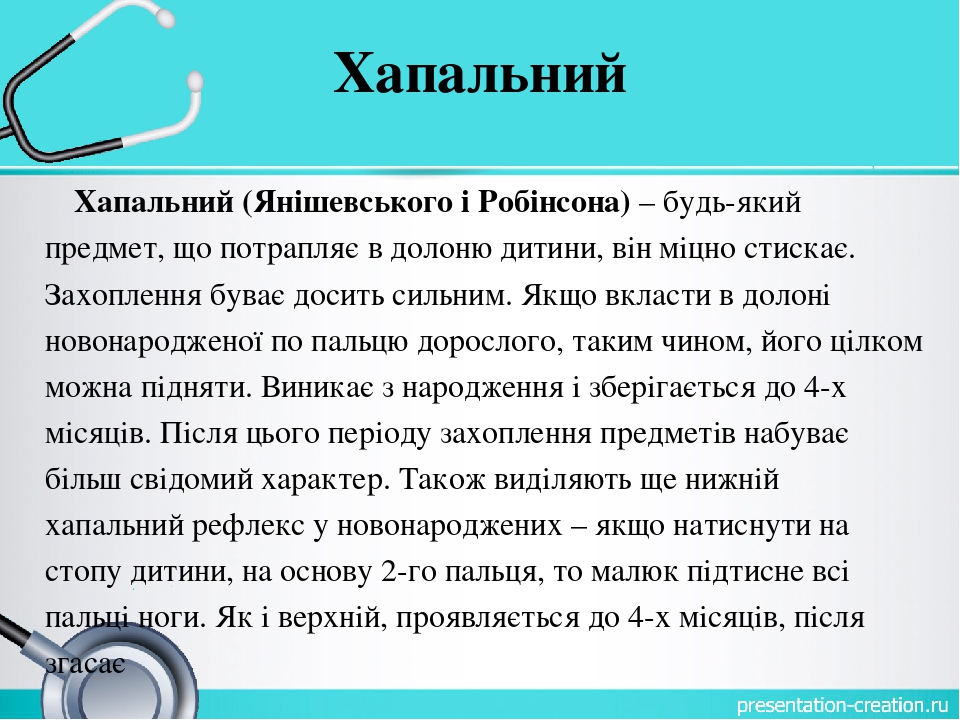 б) рефлекс Робінсона (зникає на 2-4 місяці)
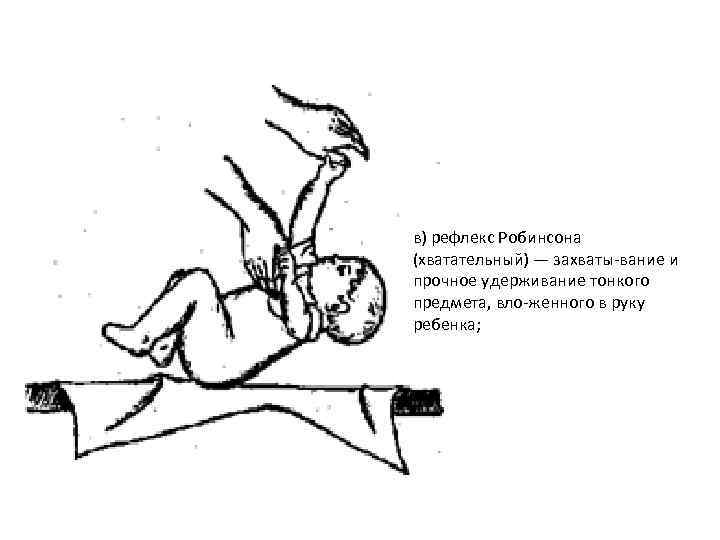 в) рефлекс опори (зникає у 2-місячному віці)
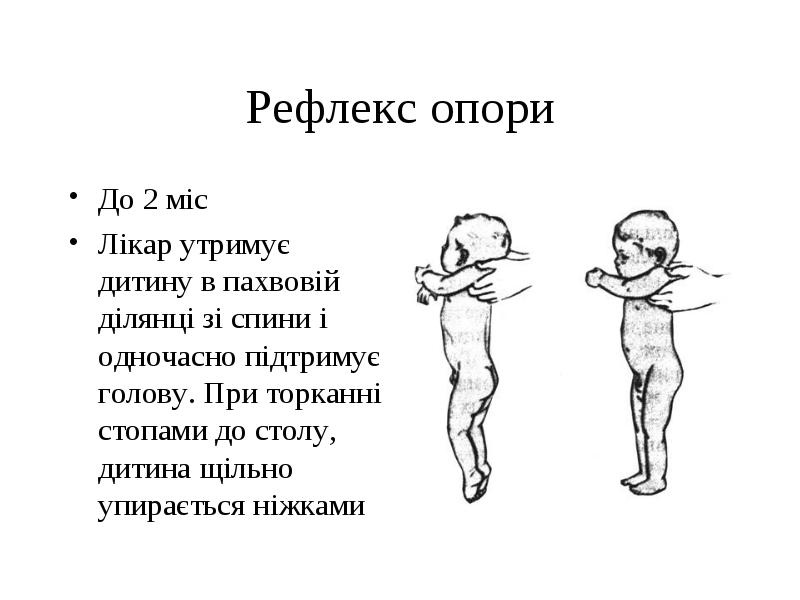 г) рефлекс автоматичної ходи ( зникає до 4 місяців)
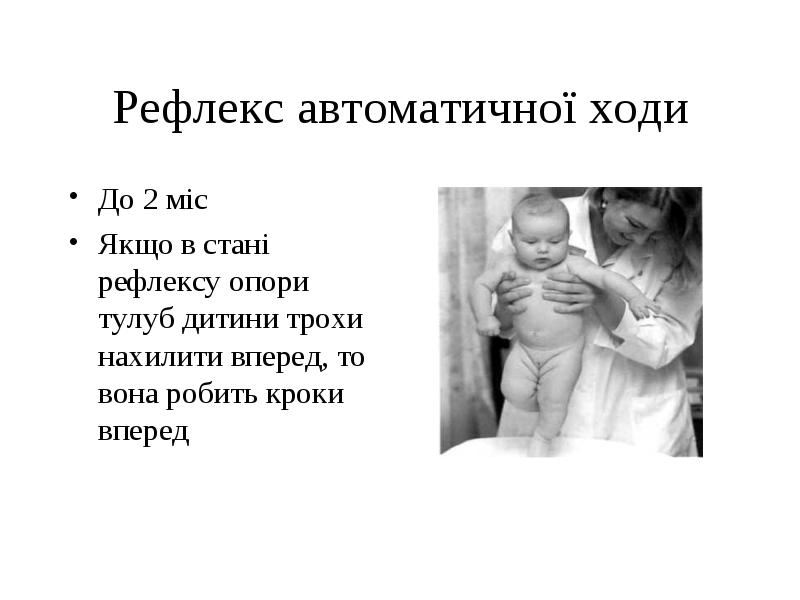 д) рефлекс повзання (Бауера) (зникає до 4 місяців)
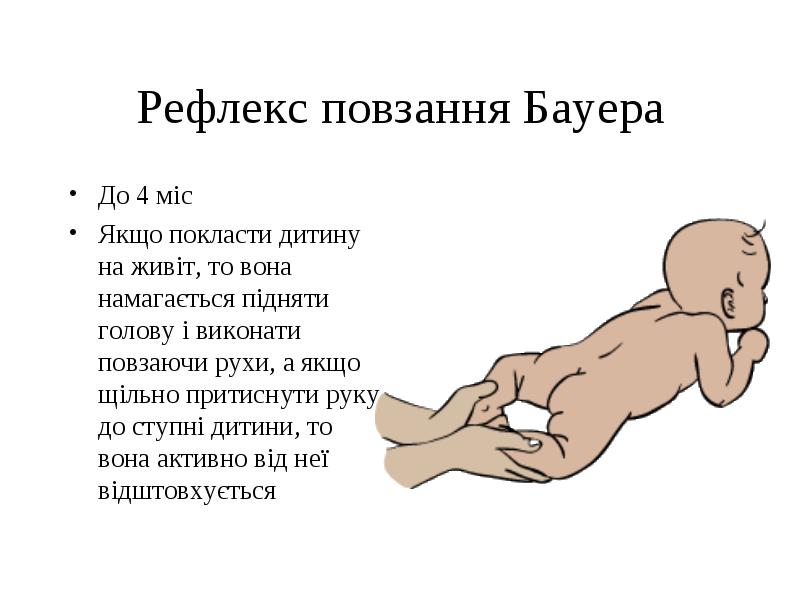 ж)рефлекс Галанта (зникає до 4-місячного віку)
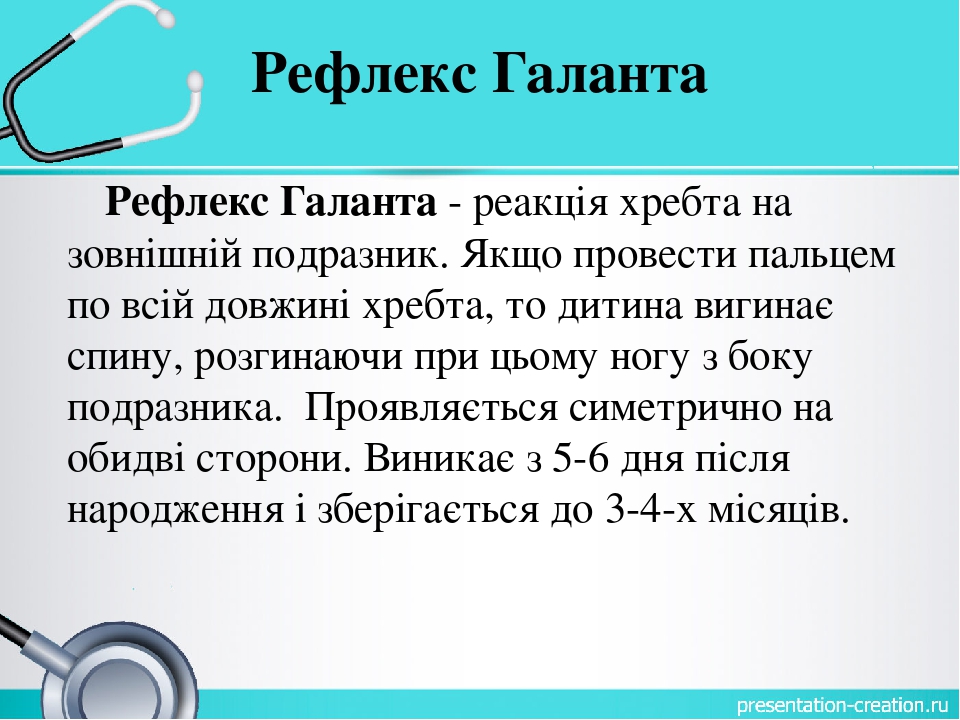 з)рефлекс Переса (зникає до 4 місяців)
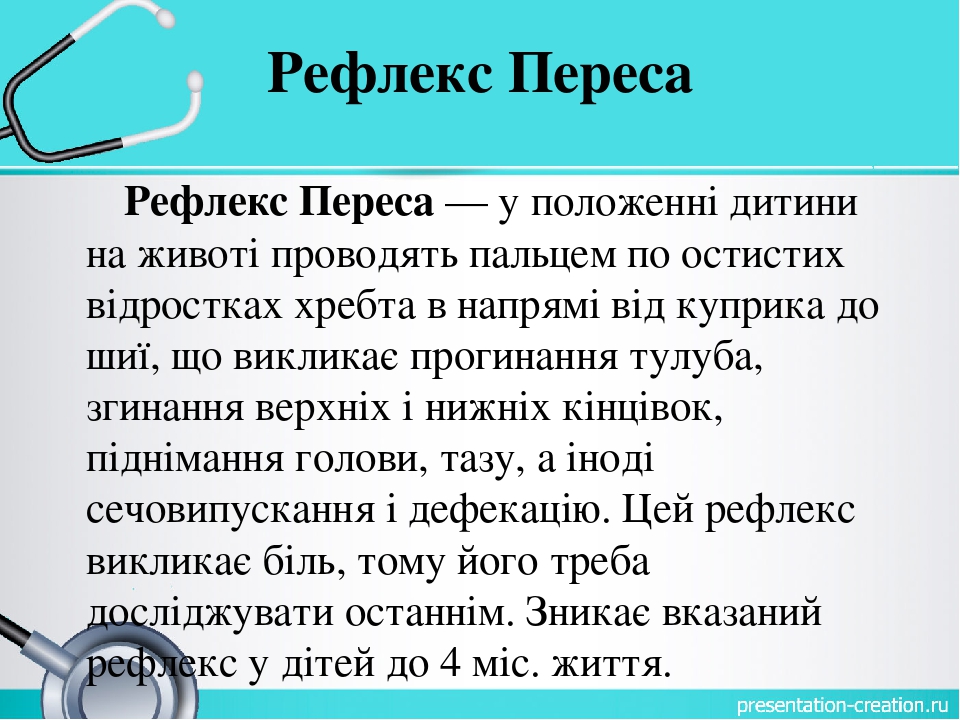 3. Надсегментарні нозологічні автоматизми:а)
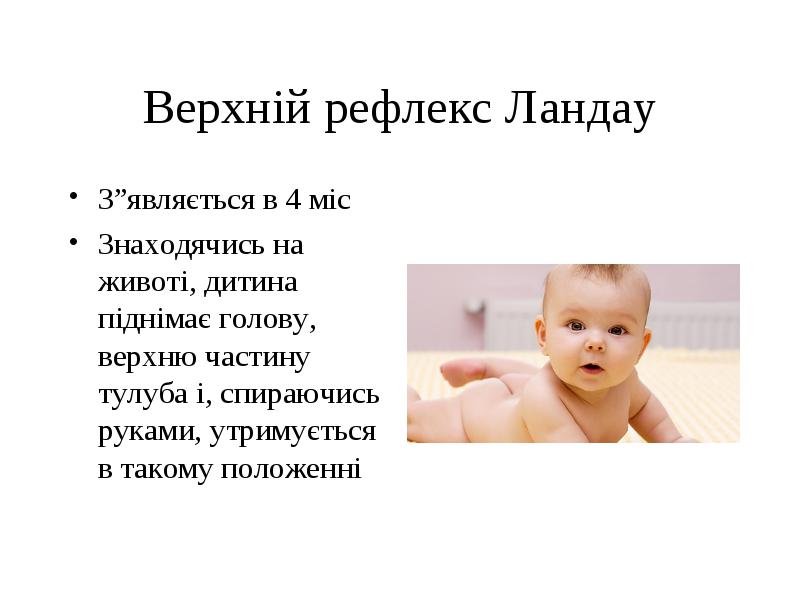 б)
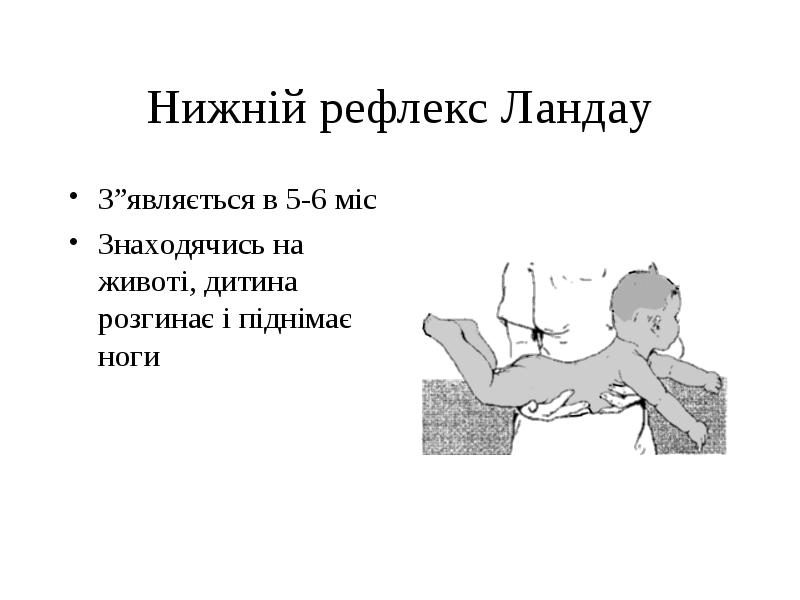 Примітка. Критерії оцінки безумовних рефлексів:1.Наявність чи їх відсутність.2.Симетричність.3.Час появи і згасання. 4. Сила відповіді, віраженість (живі, ослаблені, підвищені, швидко виснажуються).5.Відповідно до віку дитини.
III.ОГЛЯД І СПІЛКУВАННЯ З ДИТИНОЮ:1.Діти 1-го року життя:а) визначення зорово-орієнтувальних реакцій (2-3 тижні дитина фіксує погляд на яскравому предметі, 1.5-2 місяці – слідкує за рухомим предметом, 4 місяці – впізнає маму (радіє), 5 місяців – впізнає близьких людей за зовнішнім виглядом);
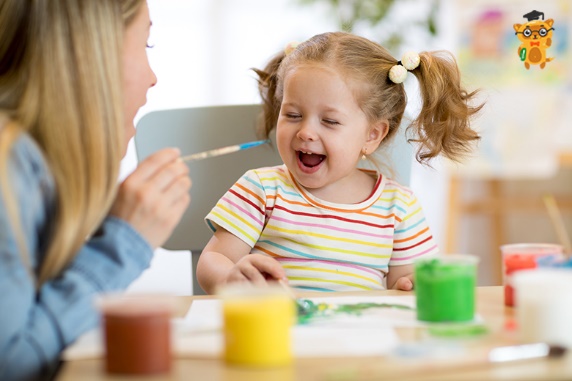 б) визначення слухово-орієнтувальних реакцій ( 1 місяць – довге слухове зосередження, 2 місяці – повертання голови на слух, 4 місяці – реагує на звук, 5 місяців – впізнає голос мами, розрізняє інтонацію мовлення)
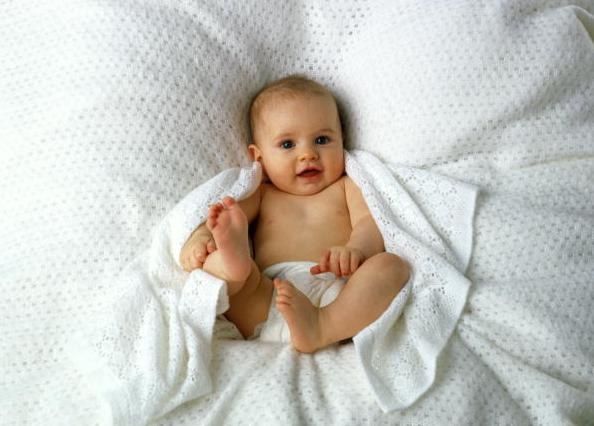 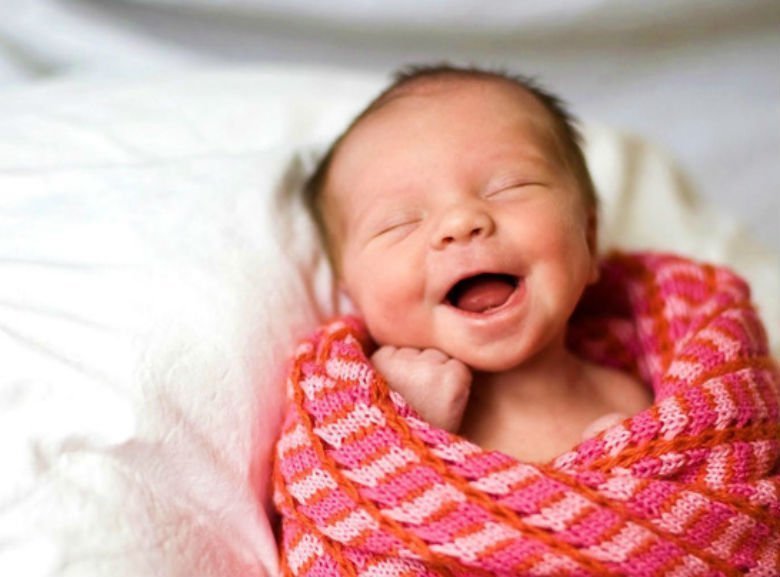 в) оцінка емоціонального стану ( 1 місяць – посмішка у відповідь на розмову дорослого, 2 місяці – довге зосередження на інших людях, пожвавлення дитини у відповідь на спілкування з нею, 6 місяців – виражає незадоволення чи радість, 8 місяців – копіює дії дорослих)
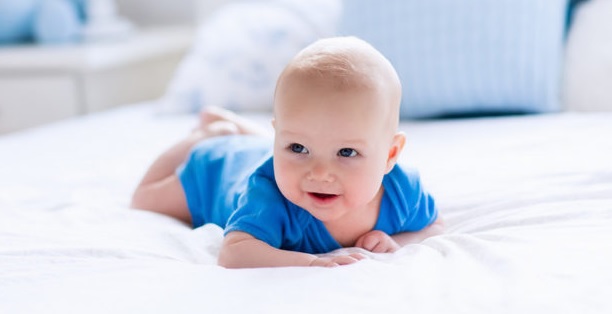 г) оцінка моторного розвитку ( 1 місяць – утримує голівку, 4 місяці – повертається на бік, 5 місяців – повертається зі спини на живіт, 6 місяців – сидить, 7 місяців – повзає, 9-10 – стоїть, 1 рік – ходить)
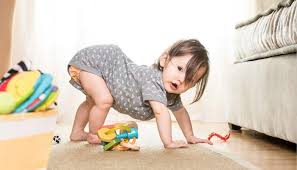 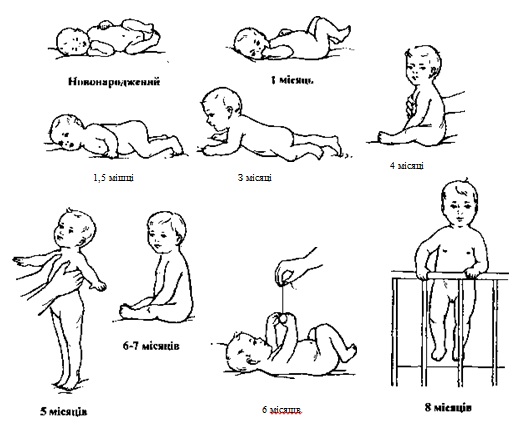 д) оцінка розвитку розуміння мови та її становлення ( 2 місяці – дитина починає «агукати», 6 місяців – вимовляє окремі склади, 7 місяців – на запитання «де?» шукає і знаходить поглядом предмет, 8 місяців – знає своє ім'я,  10-11 місяців – вимовляє перші слова, за словесною інструкцією виконує різні дії, 12 місяців – вимовляє 10-12 слів, розуміє значення слова «не можна»)ж) оцінка навичок і вмінь.
2. Діти старші одного року життя: а) оцінка розвитку розуміння мови та активного мовлення; б) сенсорний розвиток; в) гра та дії з предметами; г) оцінка становлення рухової активності, умінь та  навичок.
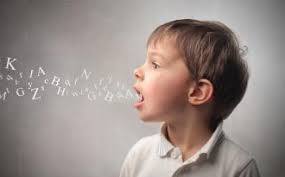 3. Переддошкілний та дошкільний вік: а) оцінка моторного розвитку; б) зорова координація; в)розвиток мовлення; г) пізнавальна діяльність; д) соціально-культурний розвиток .
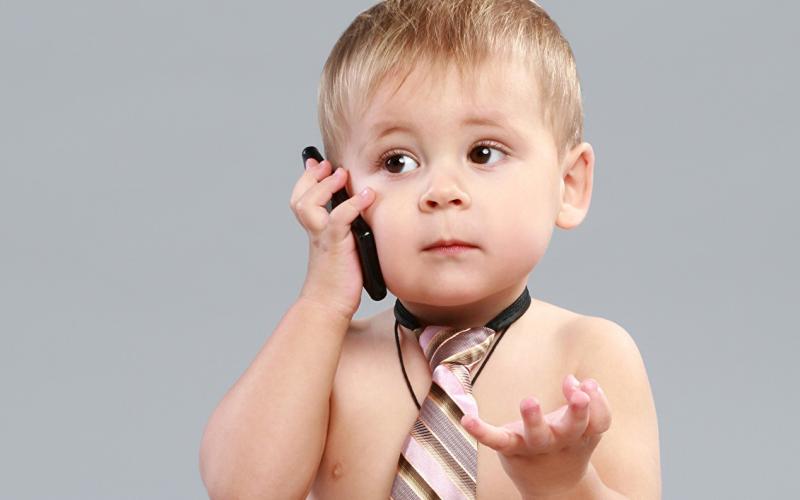 IV. ОЦІНКА МЯЗОВОГО ТОНУСУ У ДІТЕЙ ПЕРШИХ ЧОТИРЬОХ МІСЯЦІВ ЖИТТЯ (ПЕРЕВАЖАЄ ГІПЕРТОНУС ЗГИНАЧІВ)
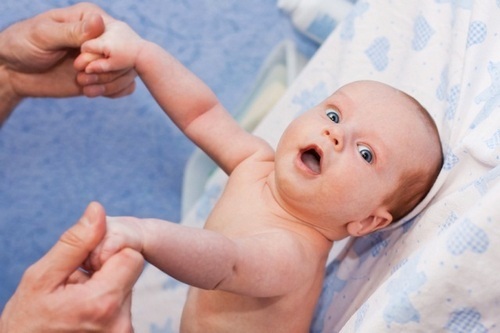 УМОВИ ОЦІНКИ НЕРВОВО-ПСИХІЧНОГО РОЗВИТКУ1. Дітей першого року життя оглядають в роздягненому вигляді при температурі повітря в кімнаті 22-24 градуси, недоношених на сповивальному столику з підігрівом, суворо дотримуючись гігієнічних норм. Тіло дитини, особливо її обличчя, повинно бути добре освітленим.
2. Рухову активність немовлят оцінюють в різних положеннях: на спині, животі, у вертикальному положенні.3. Щоб отримати адекватну оцінку нервово-психічного розвитку, слід викликати в неї позитивні емоції, створити доброзичливу обстановку.4. При вираженому неспокої дитини огляд доцільно перенести.
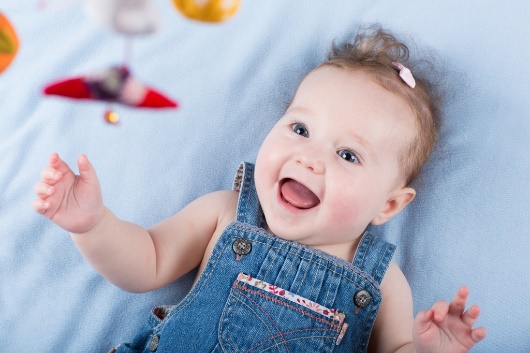 Приклади:Дитина 5 днів життя: більшу частину доби спить. Здійнює атетозоподібні рухи, приймає напівзігнуте положення, спостерігається гіпертонус в групі м'язів-згиначів, голосно кричить, наявний ністагм, на звуки реагує здриганням, зміною дихання, викликаються безумовні оральні та спінальні автоматизми.
Завдання: оцінити нервово-психічний розвиток дитини.Висновок: нервово-психічний розвиток дитини відповідає її вікові.
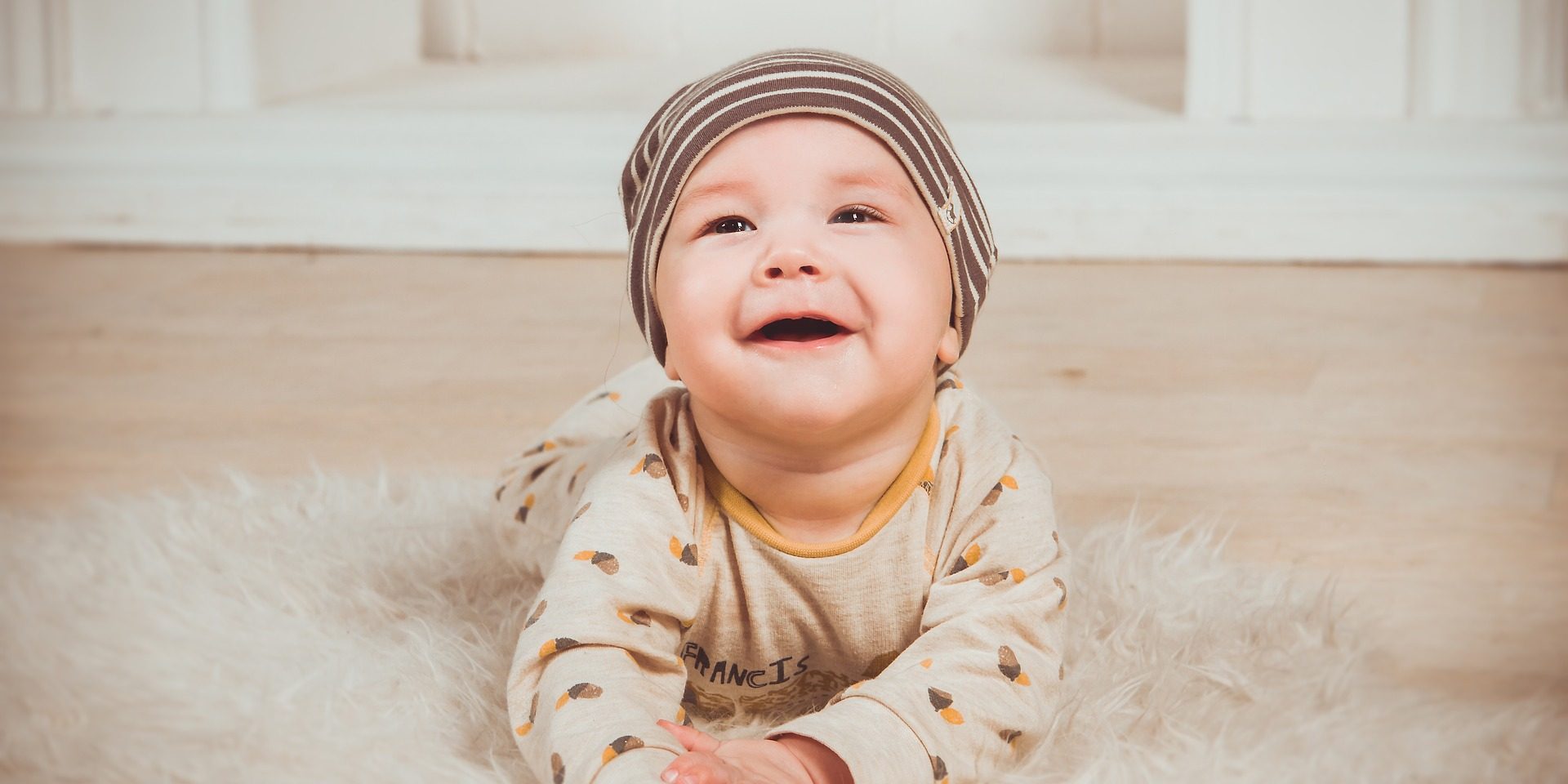 2. Дитині 1 рік 2 місяці. Ходить, складає пірамідку, вимовляє 8-10 слів, виконує прохання дорослих, знає назви частин тіла і окремих предметів. Легко контактує, дуже рухлива і допитлива. Самостійно їсть.Завдання: оцінити нервово-психічний розвиток дитини.Висновок: нервово-психічний розвиток дитини відповідає вікові.
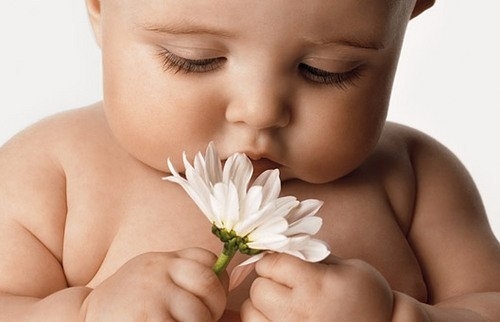 ТЕСТИ1. У якому віці дитина починає тримати голову?  1. У 1 міс.  2.У 2 міс.  3. У 3 міс.  4. У 4 міс.2. У якому віці дитина починає «агукати»?                                     1. У 2 міс.                                     2. У 3 міс.                                     3. У 4 міс.                                     4. У 5 міс.
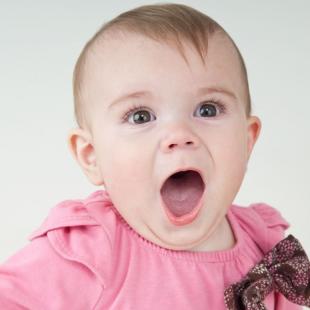 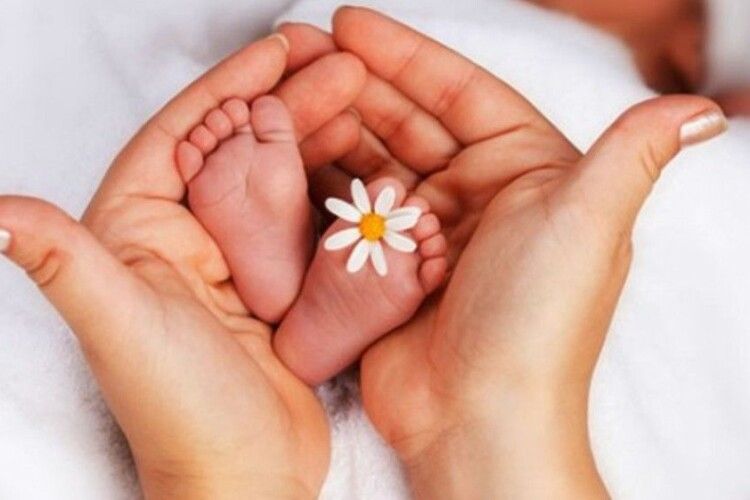 3. У якому віці дитина починає самостійно сидіти?                                         1. У 3.5 міс                                         2. У 5 міс                                         3. У 6 міс                                         4. У 7.5 міс                                         5. У 8 міс4. У якому віці дитина має лепетати?  1. У 4 міс  2. У 5 міс  3. У 6 міс  4. У 7 міс  5. У 8 міс
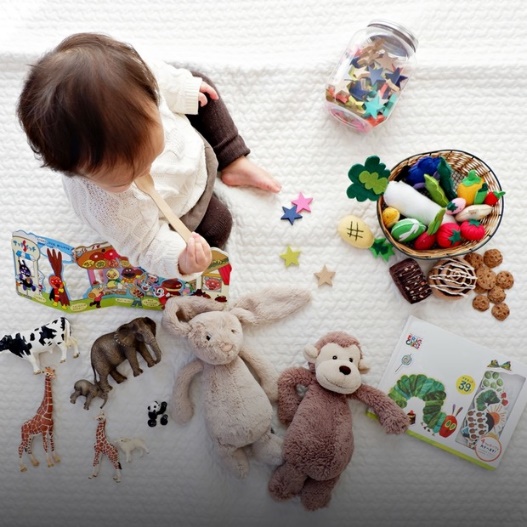 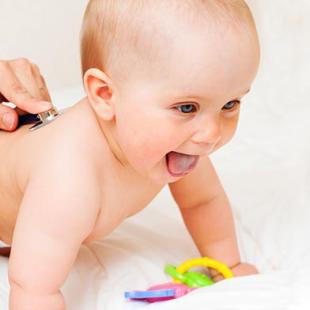 5. У якому віці дитина починає ходити?  1. У 8 міс  2. У 9 міс  3. У 10 міс  4. У 11 міс  5. У 11 міс6. Який мовний запас слів річної дитини?                                         1. 8-10 слів                                         2. 18-20 слів                                         3. 28-30 слів                                         4. 38-40 слів
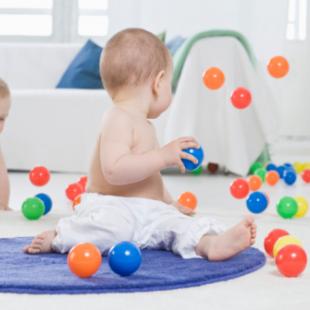 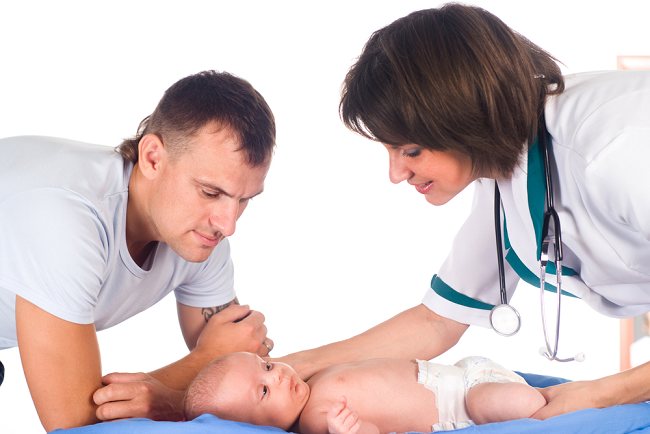 7. У якому віці зникає фізіологічний гіпертонус згиначів кінцівок?                                    1. У 1-2 міс                                    2. У 2-3 міс                                    3. У 3-4 міс                                    4. У 4-5 міс                                    5. У 5-6  міс8.  У якому віці зникає рефлекс Моро?  1. У 2 міс  2. У 3 міс  3. У у 4 міс  4. У 5 міс
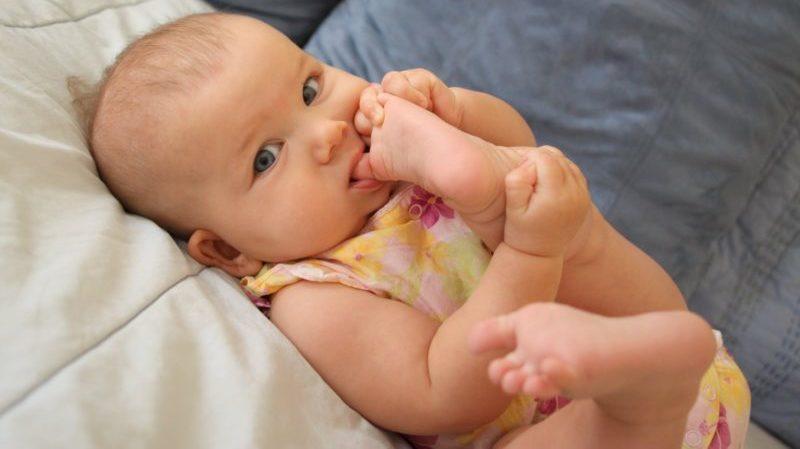 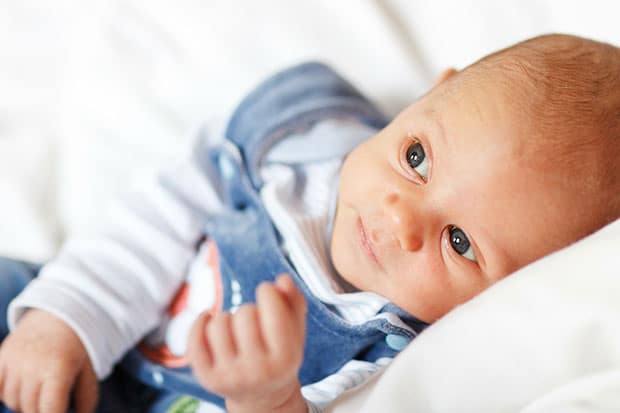 9. У якому віці дитина починає плазувати?                                           1. У 6 міс                                           2. У 7 міс                                           3. У 8 міс                                           4. У 9 міс10. У якому віці дитина промовляє 8-10 слів?  1. У 8 міс  2. У 9 міс  3. У 10 міс  4. У 11 міс  5. У 12 міс
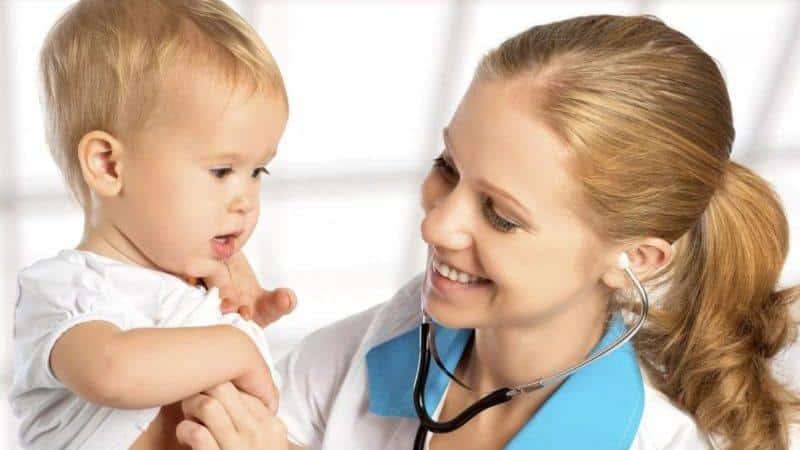 Еталони відповідей:1) – 2                                 6) - 12) – 2                                 7) - 33) – 3                                 8) - 34) – 3                                 9) - 25) – 5                                10) - 5
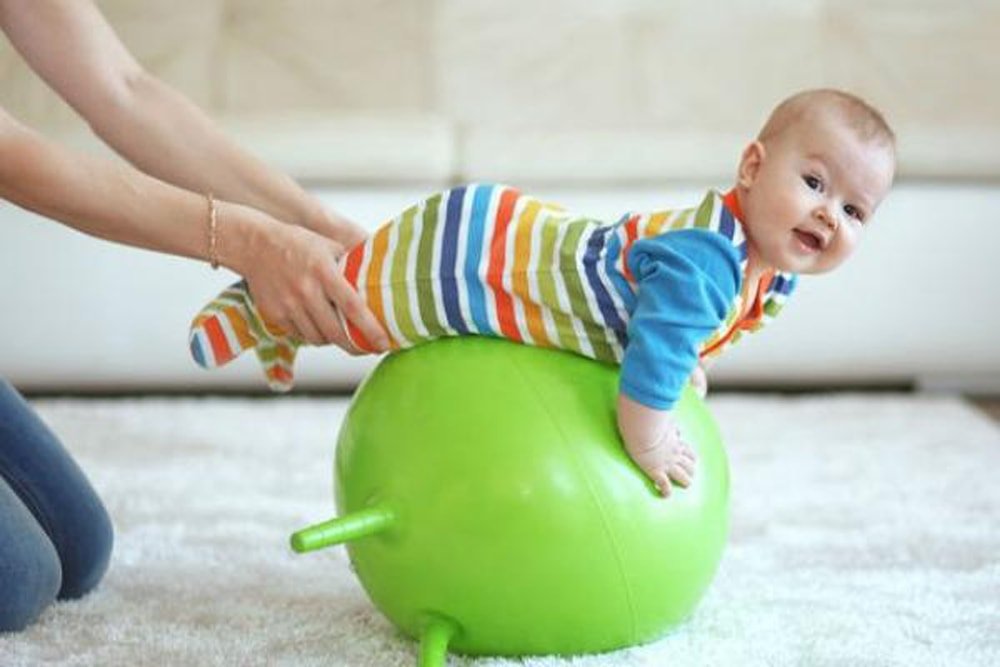